PERATURAN BADAN KEPEGAWAIAN NEGARA 
NOMOR : 24 TAHUN 2017 TGL 22 DESEMBER 2017 Jo. NOMOR 7 TAHUN 2021 
TANGGAL 26 JULI 2021 
TENTANG TATA CARA PEMBERIAN CUTI PNS
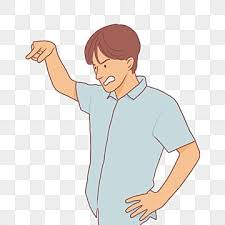 CUTI DILUAR TANGGUNGAN NEGARA
PNS yg telah bekerja paling singkat 5 tahun secara terus menerus karena alasan pribadi dan mendesak dapat diberikan cuti diluar tanggungan negara
CUTI DILUAR TANGGUNGAN NEGARA
Alasan pribadi yg mendesak :
mengikuti/mendampingi suami/istri tugas negara, tugas belajar dalam/luar negeri.
Mendampingi suami/istri bekerja didalam/luar negeri
Menjalani program untuk mendapatkan keturunan
Mendampingi anak yg berkebutuhan khusus
Mendampingi suami/istri/anak yg memerlukan perawatan khusus
Mendampingi merawat orang tua/mertua yg sakit atau uzur
CLTN dapat diberikan untuk paling lama 3 tahun dan dapat diperpanjang paling lama 1 tahun dan permohonan perpanjangan hrs sdh diajukan paling lama 3 bulan sebelum CLTN berakhir
harus melampirkan surat penugasan atau surat perintah tugas negara/tugas belajar dari pejabat yang berwenang.
Mengikuti atau mendampingi suami/ isteri tugas negara/tugas belajar di dalam/luar negeri;
harus melampirkan surat keputusan atau surat penugasan/ pengangkatan dalam jabatan.
Mendampingi suami/isteri bekerja di dalam/luar negeri;
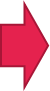 Menjalani program untuk mendapatkan keturunan
harus melampirkan surat keterangan dokter spesialis.
Menjalani program untuk mendapatkan keturunan
Mendampingi suami/isteri/anak yang memerlukan perawatan khusus;
harus melampirkan surat keterangan dokter
Mendampingi f merawat orang tua/mertua yang sakit/uzur.
Dapat diberikan untuk paling lama 3 (tiga) tahun
LAMA CLTN
Dapat diperpanjang paling lama I (satu) tahun apabila ada alasan-alasan yang penting untuk memperpanjangnya.
Mengakibatkan PNS yang bersangkutan diberhentikan dari jabatannya.
AKIBAT PNS MENGAMBIL CLTN
JABATAN YG KOSONG AKIBAT CLTN
HARUS DIISI
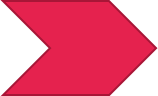 UNTUK MENDAPATKAN CLTN
PNS yang bersangkutan mengajukan permintaan f permohonan secara tertulis kepada PPK disertai dengan alasan
Berdasarkan permintaan/ permohonan secara tertulis sebagaimana dimaksud diatas, PPK atau pejabat lain yang ditunjuk mengajukan permintaan persetujuan kepada Kepala Badan Kepegawaian Negara lKepala Kantor Regional Badan Kepegawaian Negara yang dibuat rangkap 3 (tiga)
Dalam hal permintaanlpermohonan cuti disetujui, Kepala Badan Kepegawaian Negara lKepala Kantor Regional Badan Kepegawaian Negara menandatangani persetujua
Dalam hal permintaanfpermohonan cuti ditolak, Kepala Badan Kepegawaian Negara/ Kepala Kantor Regional Badan Kepegawaian Negara mengembalikan secara tertulis usul persetujuan disertai alasan penolakan
Pimpinan Instansi yang bersangkutan; 
Kepala Kantor Perbendaharaan Negara/Kepala Badan dan atau Dinas Pengelolaan Keuangan Daerah; dan 
Deputi Bidang Mutasi Kepegawaian.
Persetujuan Kepala Badan Kepegawaian Negara/Kepala Kantor Regional Badan Kepegawaian Negara diperuntukkan kepada:
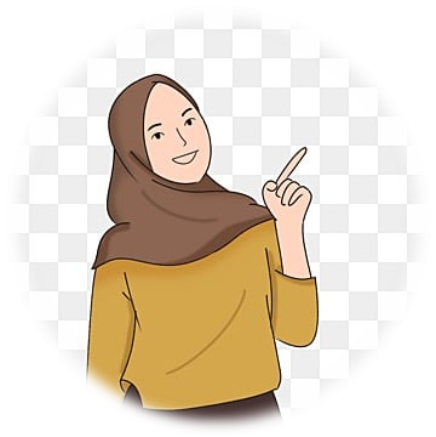 Cuti di luar tanggungan negara, hanya dapat diberikan dengan keputusan PPK setelah mendapat persetujuan dari Kepala Badan Kepegawaian Negara
PPK tidak dapat mendelegasikan kewenangan pemberian cuti di luar tanggungan negara
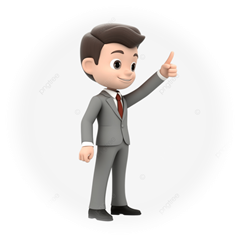 Permohonan cuti di luar tanggungan negara dapat ditolak.
*Selama menjalankan cuti di luar tanggungan negara, PNS yang bersangkutan tidak berhak menerima penghasilan PNS. 

*Selama menjalankan cuti di luar tanggungan negara tidak diperhitungkan sebagai masa kerja PNS
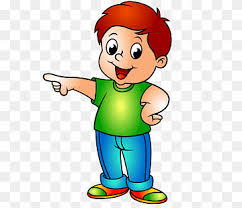 PNS yang telah menjalankan cuti di luar tanggungan negara untuk paling lama 3 (tiga) tahun tetapi ingin memperpanjang, maka yang bersangkutan harus mengajukan permintaanf permohonan perpanjangan cuti di luar tanggungan negara, disertai dengan alasan-alasan yang penting untuk memperpanjangnya
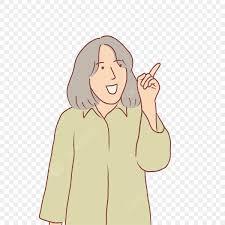 harus sudah diajukan paling lambat 3 (tiga) bulan sebelum cuti di luar tanggungan negara berakhir
dapat dikabulkan atau ditolak berdasarkan pertimbangan Pejabat Yang Berwenang Memberikan Cuti di luar tanggungan negara.
Permintaan/ permohonan perpanjangan cuti di luar tanggungan negara
Berdasarkan permintaanfpermohonan secara tertulis sebagaimana dimaksud pada angka 23, PPK atau pejabat lain yang ditunjuk mengajukan permintaanlpermohonan persetujuan perpanjangan cuti kepada Kepala Badan Kepegawaian Negara lKepala Kantor Regional Badan Kepegawaian Negara yang dibuat rangkap 3 (tiga
Dalam hal permintaan/permohonan perpanjangan cuti disetujui, Kepala Badan Kepegawaian Negara lKepala Kantor Regional Badan Kepegawaian Negara menandatangani persetujuan
Perpanjangan cuti di luar tanggungan negara diberikan dengan keputusan PPK setelah mendapat persetujuan Kepala Badan Kepegawaian Negara lKepala Kantor Regional Badan Kepegawaian Negara
PNS yang telah selesai menjalankan cuti di luar tanggungan negara wajib melaporkan diri secara tertulis kepada instansi induknya
Batas waktu melaporkan diri secara tertulis paling lama I (satu) bulan setelah selesai menjalankan cuti di luar tanggungan negara.
PNS YG TELAH SELESAI MENJALANKAN CLTN
PPK dalam jangka waktu paling lama 1 (satu) bulan setelah menerima laporan wajib mengusulkan persetujuan pengaktifan kembali PNS yang bersangkutan kepada Kepala Badan Kepegawaian Negara lKepala Kantor Regional Badan Kepegawaian Negara
Dalam hal permohonan pengaktifan kembali PNS disetujui, Kepala Badan Kepegawaian Negara lKepala Kantor Regional Badan Kepegawaian Negara menandatangani persetujuan tersebut.
PPK berdasarkan persetujuan Kepala Badan Kepegawaian Negara/Kepala Kantor Regional Badan Kepegawaian Negara sebagaimana dimaksud pada angka 30 menetapkan keputusan pengaktifan kembali PNS dalam jabatan
Dalam hal PNS yang melaporkan diri sebagaimana dimaksud pada angka 27, tetapi tidak dapat diangkat dalam jabatan pada instansi indukny&, disalurkan pada instansi lain
dilakukan oleh PPK setelah berkoordinasi dengan Kepala Badan Kepegawaian Negara.
Koordinasi PPK dengan Kepala Badan Kepegawaian Negara disampaikan dengan mengajukan permintaan penyaluran pegawai
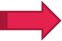 PENYALURAN PNS YG TELAH SELESAI MENJALANKAN CLTNTETAPINTIDAK DAPAT DIANGKAT DALAM JABATAN DIINSTANSI INDUKNYA
Kepala Badan Kepegawaian Negara berdasarkan pengajuan penyaluran pegawai sebagaimana dimaksud pada angka 34, menyampaikan ada atau tidak adanya jabatan yang lowong kepada PPK
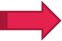 Dalam hal terdapat jabatan yang lowong, PPK mengajukan permohonan persetujuan pengaktifan kembali kepada Kepala Badan Kepegawaian Negara/ Kepala Kantor Regional Badan Kepegawaian Negara
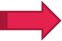 PPK berdasarkan persetujuan Kepala Badan Kepegawaian Negara/ Kepala Kantor Regional Badan Kepegawaian Negara menetapkan keputusan pengaktifan kembali PNS sesuai jabatan yang tersedia
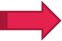 PNS YG TIDAK DAPAT DISALURKAN
dalam waktu paling lama 1 (satu) tahun diberhentikan dengan hormat sebagai PNS
PNS yang tidak melaporkan diri secara tertulis dalam jangka waktu paling lama 1 (satu) bulan, diberhentikan dengan hormat sesuai dengan ketentuan peraturan perundang-undangan.
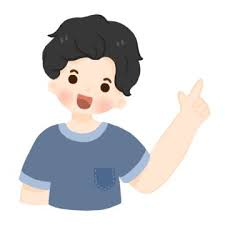 PNS yang diberhentikan dengan hormat diberikan hak kepegawaian sesuai peraturan perundang-undangan.
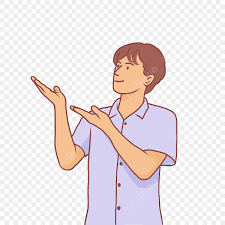 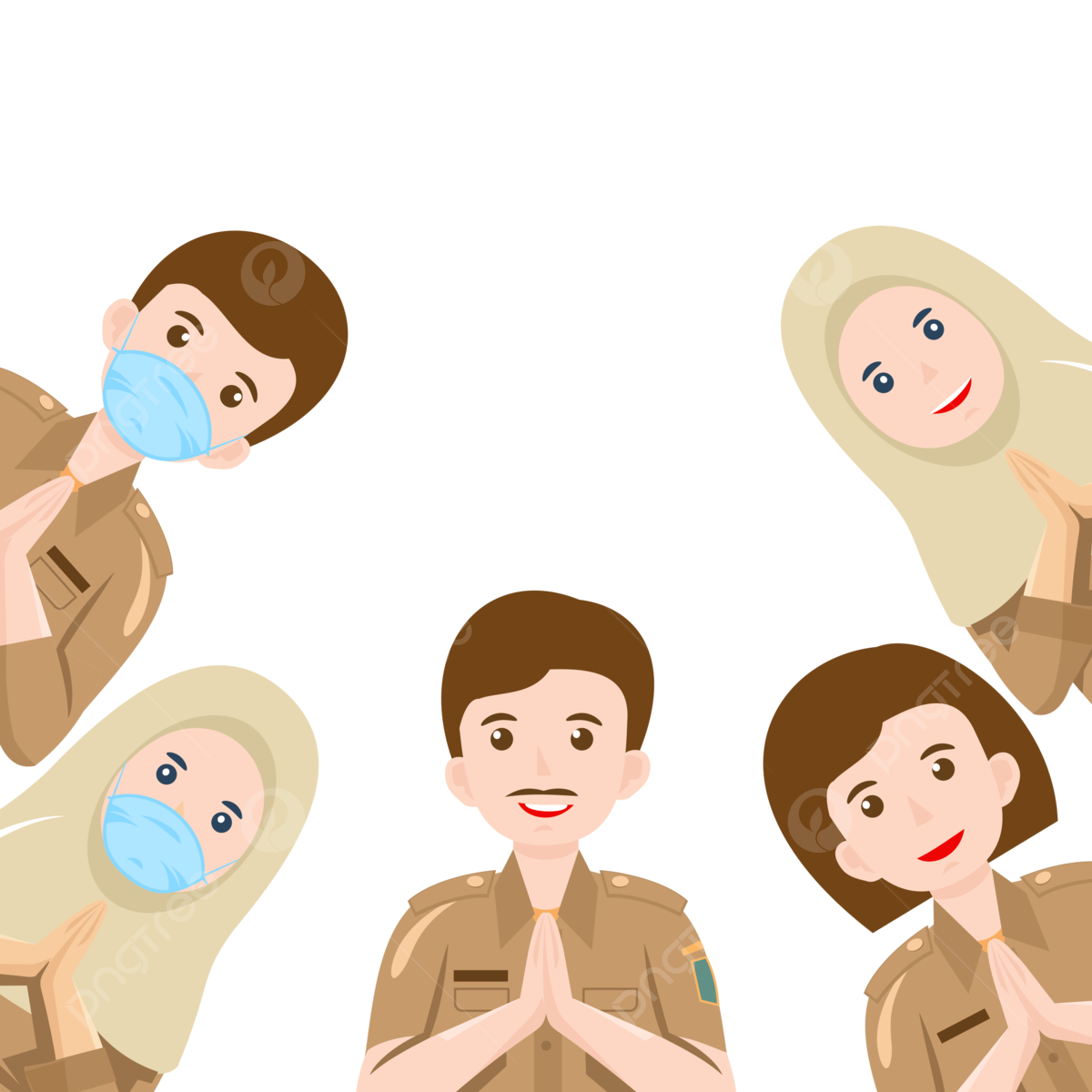 Hatur Nuhun
Semoga Bermanfaat